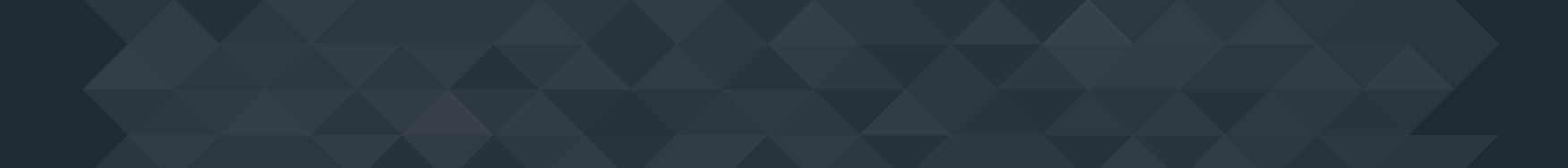 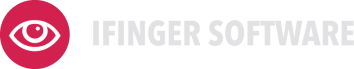 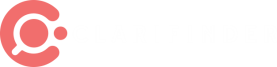 Knut Haga on the status of the LT industry
Fragmented
Is it an industry – or just separate bits of something to become an industry?
LT report - focused on technology 
Dictionaries / translation / text to speech SW /tech / IT /linguistics 
Are we an IT/SW industry or a service industry?
The value-chain – unclear
From invention to production and delivery
Who are the end-users?
A person (B2C or person)
An organization (B2B)
The LT industry needs to bring the assembled cubes to the market
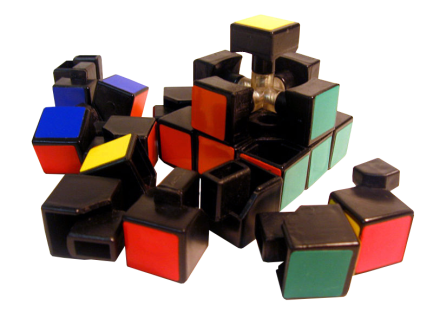 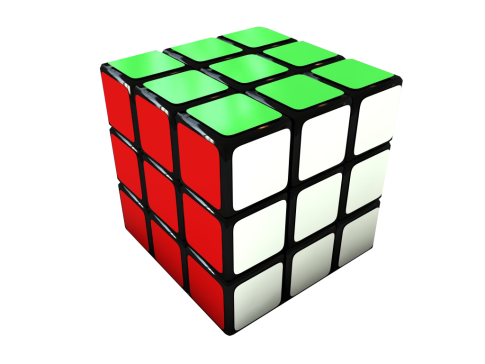 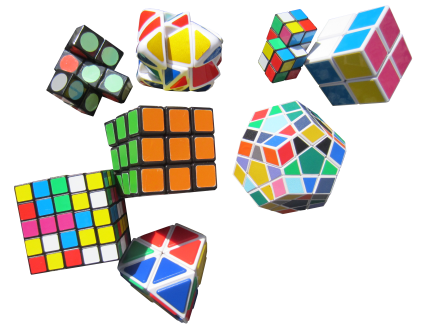 Knut Haga  | CEO | iFinger Ltd. | clarifinder.com
[Speaker Notes: The industry is fragmented. Difficult to identify it in the general landscape. 
Not a clearly defined industry. 
Is it part of IT/SW industry or is it a service industry?
Many players - many enabeling elements 	words/translation/speach – SW / tech / IT / linguistics / text
The vast blend of elements makes it difficult to define the industry and the value chain
Where / what or who are the users?]
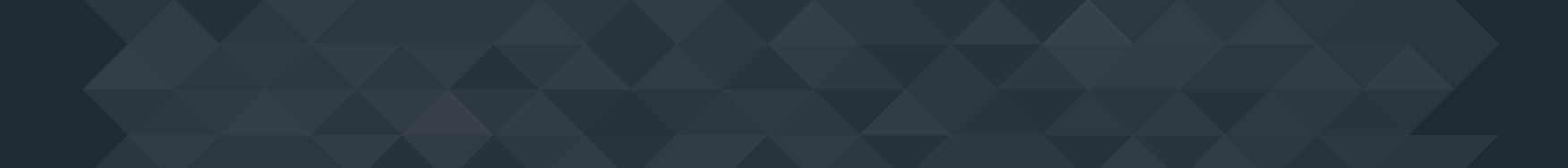 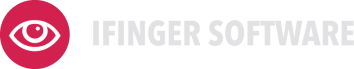 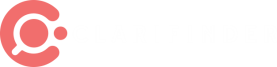 Knut Haga on the status of the LT industry
How to change

Create a clear defined industry structure 
Define core LT service elements ”like the 6 colours in the cube”
Define which LT members covers what colour

Core elements ”colours”
Define future core elements
Language
Language corpus (akademia) 
Language search processing  / stemming
Technology
SW 
translation 
Text to speach
HW
Infrastructure
Program language in the infrastructure
Provision of services
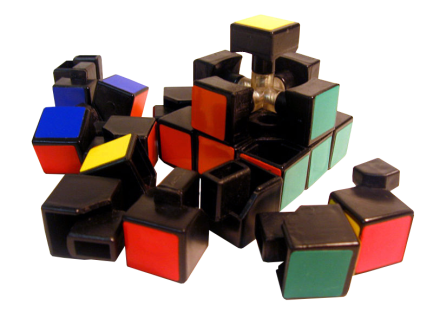 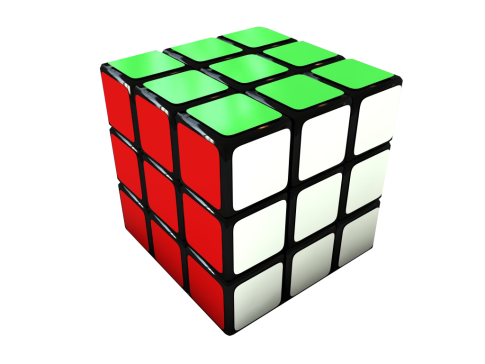 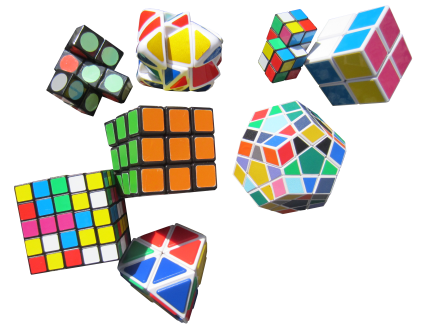 Knut Haga  | CEO | iFinger Ltd. | clarifinder.com
[Speaker Notes: The industry is fragmented. Difficult to identify it in the general landscape. 
Not a clearly defined industry. 
Is it part of IT/SW industry or is it a service industry?
Many players - many enabeling elements 	words/translation/speach – SW / tech / IT / linguistics / text
The vast blend of elements makes it difficult to define the industry and the value chain
Where / what or who are the users?]